БЮДЖЕТ ДЛЯ ГРАЖДАН
Проект бюджета Приозерского городского поселения Приозерского муниципального района Ленинградской области на 2024-2026 годы
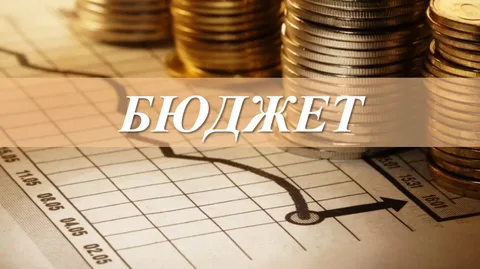 ЧТО ТАКОЕ «БЮДЖЕТ ДЛЯ ГРАЖДАН»?
Проект бюджета 2024-2026гг
Бюджет для граждан» – аналитический документ, разрабатываемый в целях предоставления гражданам актуальной информации о проекте бюджета поселения в формате, доступном для широкого круга пользователей.             
      В представленной информации отражены положения проекта бюджета поселения на предстоящие три года: 2024 год и 2025 -2026 годы.

      «Бюджет для граждан» нацелен на получение обратной связи от граждан по интересующим их вопросам.
Административно-территориальное деление Приозерского городского поселения
Проект бюджета 2024-2026гг
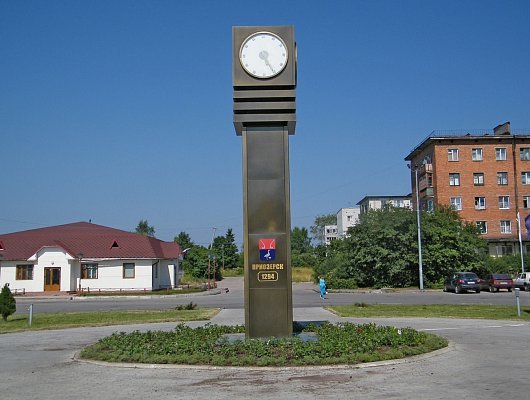 В состав Приозерского городского поселения Приозерского муниципального района Ленинградской области входят 4 населенных пункта:
г.Приозерск,
п.Бригадное,
п.Бурнево,
п.Сторожевое.

   По состоянию на 01.01.2023г численность населения Приозерского городского поселения составляла 18821 человек. 
   Административным центром Приозерского городского поселения является город Приозерск.
ОСНОВНЫЕ НАПРАВЛЕНИЯ БЮДЖЕТНОЙ ПОЛИТИКИ:
Проект бюджета 2024-2026гг
1. ВЫРАВНИВАНИЕ И СОХРАНЕНИЕ ТЕНДЕНЦИЙ УЛУЧШЕНИЯ ФИНАНСОВО-ЭКОНОМИЧЕСКОГО РАЗВИТИЯ ПОСЕЛЕНИЯ
2. СТРАТЕГИЧЕСКАЯ ПРИОРИТИЗАЦИЯ РАСХОДОВ И ВНЕДРЕНИЕ ПРИНЦИПОВ ПРОЕКТНОГО УПРАВЛЕНИЯ 
3. ФОРМИРОВАНИЕ СИСТЕМЫ И УСЛОВИЙ ДЛЯ УСТОЙЧИВОГО ПОВЫШЕНИЯ ЭФФЕКТИВНОСТИ РАСХОДОВ БЮДЖЕТА
4. ИСПОЛНЕНИЕ МАЙСКИХ УКАЗОВ ПРЕЗИДЕНТА РОССИИ
ГЛОССАРИЙ
Бюджет — форма образования и расходования денежных средств, предназначенных для финансового обеспечения задач и функций государства и местного самоуправления. Представляет собой главный финансовый документ страны (региона, муниципалитета, поселения), утверждаемый органом законодательной власти соответствующего уровня управления. 
Доходы бюджета — поступающие в бюджет денежные средства (налоги юридических и физических лиц, штрафы, административные платежи и сборы), за исключением средств, являющихся источниками финансирования дефицита бюджета. 
Расходы бюджета — выплачиваемые из бюджета денежные средства, которые направляются на финансовое обеспечение задач и функций государственной власти (социальные выплаты населению, содержание муниципальных учреждений, капитальное строительство и другие), за исключением средств, являющихся источниками финансирования дефицита бюджета. 
Источники финансирования дефицита бюджета — средства, привлекаемые в бюджет для покрытия дефицита (кредиты банков, кредиты от других уровней бюджетов, ценные бумаги, иные источники). 
Дефицит бюджета — превышение расходов бюджета над доходами. 
Профицит бюджета — превышение доходов бюджета над расходами. 
Сбалансированность бюджета по доходам и расходам — один из основополагающих принципов формирования и исполнения бюджетов. 
Межбюджетные трансферты — средства, предоставляемые одним бюджетом бюджетной системы Российской Федерации другому бюджету бюджетной системы Российской Федерации. 
Субсидии — форма межбюджетных трансфертов, предоставляемых на условиях долевого софинансирования расходов других бюджетов. 
Субвенции — форма межбюджетных трансфертов, предоставляемых на финансирование переданных другим публично-правовым образованиям полномочий. 
Дотации - средства, предоставляемые одним бюджетом бюджетной системы РФ другому бюджету на безвозмездной и безвозвратной основе без указания конкретных целей использования 
Бюджетный процесс — регламентируемая законодательством Российской Федерации деятельность органов государственной власти, органов местного самоуправления и иных участников бюджетного процесса по составлению и рассмотрению проектов бюджетов, утверждению и исполнению бюджетов, контролю за их исполнением, осуществлению бюджетного учета, составлению, внешней проверке, рассмотрению и утверждению бюджетной отчетности. 
Текущий финансовый год — год, в котором осуществляется исполнение бюджета, составление и рассмотрение проекта бюджета на очередной финансовый год (очередной финансовый год и плановый период). 
Очередной финансовый год — год, следующий за текущим финансовым годом. 
Плановый период — два финансовых года, следующие за очередным финансовым годом. 
Отчетный финансовый год — год, предшествующий текущему финансовому году.
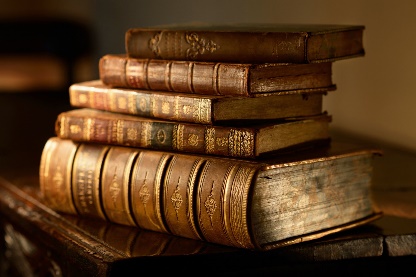 ОСНОВНЫЕ ПАРАМЕТРЫ БЮДЖЕТА ПРИОЗЕРСКОГО ГОРОДСКОГО ПОСЕЛЕНИЯ (тыс. РУБ.)
Проект бюджета 2024-2026гг
ОСНОВНЫЕ НАПРАВЛЕНИЯ НАЛОГОВОЙ ПОЛИТИКИ
1. ОПТИМИЗАЦИЯ НАЛОГОВЫХ ЛЬГОТ
2. УЛУЧШЕНИЕ АДМИНИСТРИРОВАНИЯ ДОХОДНЫХ ИСТОЧНИКОВ (РАБОТА ПО СОКРАЩЕНИЮ НЕДОИМКИ)
СТРУКТУРА ДОХОДОВ БЮДЖЕТА   (млн. руб)
ПОСТУПЛЕНИЯ НАЛОГОВЫХ И НЕНАЛОГОВЫХ ДОХОДОВ , тыс. руб.
СТРУКТУРА СОБСТВЕННЫХ ДОХОДОВ на 2024г
Проект бюджета 2024-2026гг
НАЛОГОВЫЕ ДОХОДЫ – занимают центральное место в системе доходов любого бюджета бюджетной системы. К ним относятся предусмотренные налоговым законодательством Российской Федерации федеральные, региональные и местные налоги и сборы, а также пени и штрафы. Налоговые доходы разграничиваются между бюджетами различных уровней бюджетной системы в соответствии с налоговым и бюджетным законодательством. Налоговый кодекс Российской Федерации устанавливает федеральные, региональные и местные налоги и сборы, а также специальные налоговые режимы. Разграничение федеральных налогов между бюджетами различных уровней бюджетной системы производится на основе нормативов (процентных) отчислений. При этом данные нормативы закреплены в Бюджетном кодексе и являются едиными и постоянными для бюджетов различных уровней бюджетной системы Российской Федерации.
НАЛОГ НА ДОХОДЫ ФИЗ. ЛИЦ, тыс. руб.
НАЛОГИ НА ИМУЩЕСТВО, тыс. руб.
Проект бюджета 2024-2026гг
НЕНАЛОГОВЫЕ ДОХОДЫ – доходы от использования и продажи имущества, находящегося в государственной или муниципальной собственности; средства, полученные в результате применения мер гражданско-правовой, административной и уголовной ответственности, в т.ч. штрафы, конфискации, компенсации, а также средства, полученные в возмещение вреда, причиненного Российской Федерации, субъектам Российской Федерации, муниципальным образованиям, и иные суммы принудительного изъятия; иные неналоговые доходыАРЕНДА ИМУЩЕСТВА, тыс. руб.
ПРОДАЖА ЗЕМЛИ, тыс. руб
ПРОЧИЕ ДОХОДЫ от использования имущества, тыс. руб.
Безвозмездные поступления 2024г,    97 982,0 тыс. руб
Проект бюджета 2024-2026гг
БЕЗВОЗМЕЗДНЫЕ ПОСТУПЛЕНИЯ – дотации, субсидии, субвенции и иные межбюджетные трансферты, полученные из других бюджетов бюджетной системы Российской Федерации; безвозмездные поступления от физических и юридических лиц, в том числе добровольные пожертвования
.
ДОТАЦИИ -
средства, предоставляемые бюджету другого уровня бюджетной системы на безвозмездной  и безвозвратной основе без установления направлений и (или) условий их использования
СУБСИДИИ -
средства, предоставляемые бюджету другого уровня бюджетной системы в целях софинансирования расходных обязательств муниципальных образований.
ПОДХОД К ФОРМИРОВАНИЮ РАСХОДОВ БЮДЖЕТА ПРИОЛЗЕРСКОГО ГОРОДСКОГО ПОСЕЛЕНИЯ
.
Соблюдение уровня оплаты труда работников в соответствии с Указом Президента № 597 «О мероприятиях по реализации государственной социальной политики»
Включение расходов, по которым возможно софинансирование областного бюджета
Реализация мероприятий по исполнению Указа Президента РФ от 07.05.2018 №204 «О национальных целях и стратегических задачах развития Российской Федерации до 2024 года» (национальных проектов)
ИНДЕКСАЦИЯ:
должностных окладов работников муниципальных учреждений на 4,6% с 01.01.2024.
СРАВНЕНИЕ РАСХОДОВ ЗА 2023-2026 ГОДЫ, млн. руб
РАСХОДЫ БЮДЖЕТА на 2024г
Проект бюджета 2024-2026гг
Всего
 расходы
226,7 млн.руб.
из них:
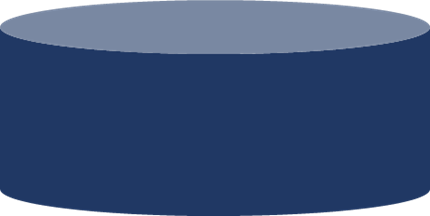 Программные и непрограммные расходы
Реализация Указа Президента №204
12,8 (0,7%)
149,7 млн.руб. (66%)
26,5 млн.руб. (11,7%)
Дорожный фонд
50,5 млн.руб. (22,3%)
МУНИЦИПАЛЬНЫЕ ПРОГРАММЫ
Проект бюджета 2024-2026гг
ПРОГРАММНЫЕ И НЕПРОГРАММНЫЕ РАСХОДЫ, млн. руб
РАСХОДЫ БЮДЖЕТА по разделам, подразделам, тыс. руб.
Проект бюджета 2024-2026гг
РАСЧЕТНАЯ ВЕЛИЧИНА ДЛЯ ОКЛАДОВ работников учреждений, руб.
Подходы к формированию местного бюджета на 2024-2026 годы
Соблюдение уровня оплаты труда отдельных категорий работников бюджетной сферы в целях реализации Указа Президента Российской Федерации от 7 мая 2012 года № 597 «О мероприятиях по реализации государственной социальной политики»
Индексация с 1 января 2024 года на 4,6% расчетной величины, применяемой для расчета должностных окладов работников муниципальных учреждений
Спасибо за внимание